Co będzie ze mną po śmierci?Nadzieja ucznia Jezusa.
luty – lipiec 2019
Wersja ciągle roboczawojtek@pp.org.pl


ToDo: Wstawić obrazki do _FIKI
Plan
#1. Metahistoria a historia
#2. Wydarzenia
#2.1. Wydarzenia w życiu ucznia Jezusa
#2.2 Szeroka droga i wydarzenia na niej
#3. Inwestycje, które nie spłoną
Metahistoria a historia
Metahistoria
Ziemia
i OgródEden
Ziemianiecozepsuta
Nowa Ziemia 
i 
Nowe Niebo
stworzenie
upadek
zbawienie
Zadanie określone w 1P3:15n
Pana Boga uświęcajcie w swoich sercach 	i bądźcie zawsze gotowi do obrony (απολογιαν - apologian) 		przed każdym, kto żądałby od was 			zdania rachunku z waszej nadziei,ale czyńcie to z łagodnością 	i bojaźnią, 		mając sumienie czyste.
Nadzieja to …
Nadzieją to wiarą w to, że oczekiwana przyszłość będzie zgodna z oczekiwaniami, lepsza.


Wiara (światopogląd) - dopełnienie światopoglądu o to co jest w nim niezbędne a nie można tego nazwać wiedzą.

Światopogląd to rzadko zmieniany, często wartościujący ale kompletny zbiór przekonań człowieka odnośnie otaczającego go rzeczywistości.

Uwaga: nadzieja (jak i wiara) przeminą! (1Kor13)
Metahistoria, oraz jej trudne strony
Pan Jezus
Ziemia
i OgródEden
Ziemianiecozepsuta
Nowa Ziemia 
i 
Nowe Niebo
stworzenie
upadek
zbawienie
zniszczenie
Jezioro ognia
Ja i metahistoria
Pan Jezus
Ziemia
i OgródEden
Ziemianiecozepsuta
Nowa Ziemia 
i 
Nowe Niebo
stworzenie
upadek
zbawienie
zniszczenie
Jezioro ognia
Dziś jest czas na moją decyzję
Metahistoria a historia, którą się zajmujemy
Pan Jezus
Ziemia nieco zepsuta
Nowe NieboiNowa Ziemia
Ogród Eden
?
S
Dziś jest czas na moją decyzję
Jezioro ognia
Biblijny plan dziejów a Święta Pana w Kpł23
4
5
7
2
Zachęcam do samodzielnego studium tematu:Księga Kapłańska, rozdział 23.
1
Legenda:
Pan Jezus Chrystus
Lud Izraela
Ludzie na ziemi - poganie
Kościół – Ciało Chrystusa
6
3
#1. Pascha Pana
#2. Święto Przaśników dla Pana
#3. Dzień kołysania snopem pierwocin
#4. Pierwociny dla Pana
#5. Święto trąb
#6. Dzień przebłagania
#7. Święto namiotów
Biblijny plan dziejów a Święta Pana w Kpł23
Jakie to skomplikowane!!!
Czas Prawa Żydów
Czas Kościoła
Ucisk
Królestwo
Nowe
4
5
7
2
Przaśniki
Szałasy
1
Legenda:
Pan Jezus Chrystus
Lud Izraela
Ludzie na ziemi - poganie
Kościół – Ciało Chrystusa
6
3
#1. Pascha Pana – ukrzyżowanie, śmierć jako Pana Jezusa jako Baranka Bożego gładzącego grzech świata.
#2. Święto Przaśników dla Pana – lud Boży poza Egiptem, oczyszczenie z grzechu, uświęcenie.
#3. Dzień kołysania snopem pierwocin – pierwszy dzień po szabacie, zmartwychwstanie Pana Jezusa jako pierwszego.
#4. Pierwociny dla Pana – zesłanie Ducha Świętego - zbawienie, uświęcenie i napełnienie Duchem Świętym 3000 Żydów.
#5. Święto trąb – (?) zmartwychwstanie umarłych w Chrystusie, przyjście Pana po swój Kościół.
#6. Dzień przebłagania – (?) wybawienie resztki Izraela.
#7. Święto namiotów – (?) objęcie królowania w Tysiącletnim Królestwie.
Biblijny plan dziejów – część wykonana
Czas Prawa Żydów
Czas Kościoła
Ucisk
Królestwo
Nowe
S
4
5
7
2
Przaśniki
Szałasy
0
1
W
6
3
#S. Stworzenie (Na początku było Słowo… i wszystko przez nie się stało).#0. Wcielenie (Nazaret, anioł Gabriel, panna Maria, Betlejem, mędrcy ze wschodu).
#1. Ukrzyżowanie, śmierć Jezusa jako Baranka Bożego.
#2. Odkupienie, oczyszczenie pokutujących z grzechów, usprawiedliwienie.
#3. Zmartwychwstanie Pana Jezusa w nowym, chwalebnym ciele.
#W. Wniebowstąpienie Pana Jezusa w nowym ciele.
#4. Zesłanie Ducha Świętego.
Biblijny plan dziejów – część zaplanowana
Czas Prawa Żydów
Czas Kościoła
Ucisk
Królestwo
Nowe
T
4
5
N
7
2
Przaśniki
Szałasy
1
6
S
3
#5. Przyjście Jezusa po swój Kościół, zmartwychwstanie umarłych w Chrystusie.
#T. Trybunał Chrystusowy - rozliczenie sług, przydział nowych ubrań, wesele Baranka.
#6. Przyjście Pana Jezusa z Kościołem „w chwale”.
#7. Ustanowienie Królestwa Mesjasza.
#K. Ostatni bunt zwiedzionych przez uwolnionego Szatana ludzi.
#S. Zmartwychwstanie i sąd - osądzenie uczynków.
#N. Nowe Niebo i Nowa Ziemia.
Abstrakt - działania Pana Jezusa na ziemi
Legenda:
Pan Jezus Chrystus
Lud Izraela
Ludzie na ziemi - poganie
Kościół – Ciało Chrystusa
Szeroka droga
Szeroka droga, która prowadzi na zatracenie
Czas Kościoła
Czas końca
Królestwo
Nowe rzeczy
S
Jezioro ognia
Zejście do szeolu (gr. hades)
Czas Kościoła
Czas końca
Nowe rzeczy
Ponieważ posłuchałeś swojej żony i zjadłeś z drzewa, o którym ci powiedziałem: Nie wolno ci z niego jeść! (…) w trudzie będziesz zdobywał pożywienie i to po wszystkie dni swojego życia! (…) w pocie czoła będziesz jadł chleb, aż powrócisz do ziemi, gdyż z niej zostałeś wzięty — bo jesteś prochem i obrócisz się w proch.  (Gen 3:17)
I ujrzałem wielki biały tron, i zasiadającego na nim…
Czas Kościoła
Czas końca
Nowe rzeczy
S
Ap 20:11nn tpnt (11) I widziałem wielki biały tron, i siedzącego na nim, od którego oblicza uciekła ziemia i niebo, i nie znalazło się miejsce dla nich.(12) I widziałem umarłych, małych i wielkich, stojących przed Bogiem; i zostały otwarte zwoje i inny zwój został otwarty, to jest zwój życia; i umarli z tych, którzy są zapisani w zwojach, zostali osądzeni według swoich czynów.(13) I morze wydało umarłych, którzy w nim byli, i Śmierć, i Hades wydały umarłych, którzy w nich byli; i zostali osądzeni, każdy według swoich czynów.(14) I Śmierć, i Hades zostały wrzucone w jezioro ognia. To jest śmierć druga.
Bo karą za śmierć jest grzech.
Czas Kościoła
Czas końca
Nowe rzeczy
Rz 3:23 – karą za grzech jest śmierć.
S
Ap 20:15 tpnt (15) A jeśli ktoś nie został znaleziony jako zapisany w zwoju życia, został wrzucony do jeziora ognia.
Jezioro ognia
Wyjątek: czasy końca
Czas Kościoła
Czas końca
Nowe rzeczy
Antychryst
     Bestia
          Fałszywy prorok
S
Jezioro ognia
Wyjątki do dyskusji:
Pochwycenie Kościoła
Męczennicy którzy w czasach końca nie dają się zwieść.
Przyszłość ucznia Jezusa
Wydarzenia w których planuję brać udział
Wydarzenia w których planuję brać udział
#1. Raczej umrę więc wyląduję na „Łonie Abrahama”
#2. W ciele (nowym) zmartwychwstanę
#3. Zdam sprawę przed Trybunałem Chrystusa
#4. Będę na Weselu Baranka
#5. Z Jezusem przyjdę na ziemię 
#6. Królowanie i kapłanienie z Królestwie Mesjasza
#7. Pojawia się Nowe Niebo i Nowa Ziemia
Wydarzenia w których planuję brać udział
#1. Heb 9:27, Gen3:19, Łk 16:19, Hi 17:11-19, 1Tes4:15, Dn12:2
#2. 1Tes4:13, 1Kor15:51, Fil 3:20
#3. Rz 14:10, 12, Łk 19:11, Mt 25:14, 2Kor5:10, 1Kor3:8, Dn 1:3
#4. Ap19:1, 7,  9, Mt 25:1, J14:1-3
#5. Jud 14, Ap19:1, 14 
#6. Ap20:6, Łk19:11, ???
#7. Ap20:7, 11, Ap21:1-5
Szeroka droga, która prowadzi na zatracenie
Czas Kościoła
Czas końca
Królestwo
Nowe rzeczy
Kościół – Ciało Mesjasza
S
Jezioro ognia
#0. Droga poprzez nowe narodzenie
Czas Kościoła
Czas końca
Królestwo
Nowe rzeczy
Kościół – Ciało Mesjasza
S
Ef 2:1n – Nas umarłych na wskutek grzechu Bóg ożywił …
Jezioro ognia
Ef1:13 – usłyszawszy uwierzyliśmy a Bóg zapieczętował obiecanym Duchem Świętym.
#1. Śmierć ciała, przeniesienie na łono Abrahama
Czas Kościoła
Czas końca
Królestwo
Nowe rzeczy
Kościół – Ciało Mesjasza
S
Łk 16:22 umarł Łazarz i został zaniesiony przez aniołów na łono Abrahama.
Jezioro ognia
#2. Zmartwychwstanie w nowym ciele
Czas Kościoła
Czas końca
Królestwo
Nowe rzeczy
T
Kościół – Ciało Mesjasza
S
Jezioro ognia
1Tes 4:13nn - … na dźwięk trąby zmarli w Chrystusie powstaną pierwsi …
#3. Trybunał Chrystusa
Czas Kościoła
Czas końca
Królestwo
Nowe rzeczy
T
Kościół – Ciało Mesjasza
S
Jezioro ognia
Rz 14:10,12 Bracia - wszyscy staniemy przed trybunałem Chrystusa i każdy z nas sam za siebie zda rachunek Bogu.
#4. Wesela Baranka
Czas Kościoła
Czas końca
Królestwo
Nowe rzeczy
T
Kościół – Ciało Mesjasza
S
Ap 19.7 Cieszmy się! Weselmy! Oddajmy Mu chwałę! Bo nadeszło wesele Baranka! Jego Małżonka — gotowa! Pozwolono jej przywdziać czysty, lśniący bisior.
Jezioro ognia
Ap 19.8 … a bisior to sprawiedliwe uczynki świętych.
#5. Powrót na ziemię
Czas Kościoła
Czas końca
Królestwo
Nowe rzeczy
T
Kościół – Ciało Mesjasza
Królestwo Mesjasza
S
Ap 19.11-14 Zobaczyłem otwarte niebo, a na białym koniu siedział Ten, którego imię brzmi Wierny i Prawdziwy. Ubrany był w szatę skąpaną we krwi a na imię miał: Słowo Boga.Podążały za Nim zastępy nieba — na białych koniach, ubrane w czysty, biały bisior.
Jezioro ognia
Oto Pan Bóg przyjdzie, z rzeszą świętych k’nam przybędzie.Wielka radość w dzień ów będzie,Alleluja!
#6. Współkrólowanie w Królestwie Mesjasza
Czas Kościoła
Czas końca
Królestwo
Nowe rzeczy
T
Kościół – Ciało Mesjasza
Królestwo Mesjasza
S
Ap 20:6 (6) Błogosławienii święci są ci, którzy mają udział w pierwszym zmartwychwstaniu. (…) będą kapłanami Boga i Chrystusa i będą z nim królować tysiąc lat.
Jezioro ognia
Mt 5:5 - Błogosławieni cisi, ponieważ oni odziedziczą ziemię.
#7. Nowe Nieba i Nowa Ziemia
Czas Kościoła
Czas końca
Królestwo
Nowe rzeczy
T
Kościół – Ciało Mesjasza
Królestwo Mesjasza
S
Ap 21:1-3 Potem zobaczyłem nowe niebo i nową ziemię. Pierwsze niebo bowiem i pierwsza ziemia przeminęły i nie było już morza.(…) Oto przybytek Boga jest z ludźmi i będzie mieszkał z nimi. Oni będą jego ludem, a sam Bóg będzie z nimi i będzie ich Bogiem.
Jezioro ognia
Siedem wydarzeń zaplanowanychw życiu ucznia Jezusa
Czas Kościoła
Czas końca
Królestwo
Nowe rzeczy
4
Nowe Niebo i Nowa Ziemia
T
Ogród Eden
5
3
7
Kościół – Ciało Mesjasza
Królestwo Mesjasza
2
0
S
6
1
#0. Nowe narodzenie (ale to już było).#1. Śmierć, bo raczej umrę.#2. W nowym ciele moje zmartwychwstanie.#3. Rozliczenie służby przed Trybunałem Pana Jezusa.#4. Wesele Baranka, bo jestem zaproszony.#5. Powrót z Jezusem na ziemię.#6. Objęcie dziedzictwa i z Królem królowanie.#7. Pojawienie się Nowego Nieba i Nowej Ziemi.
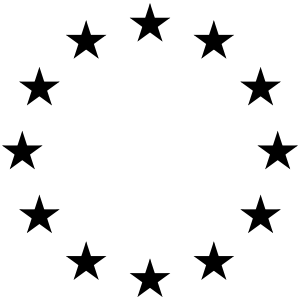 Jezioro ognia
Legenda:
Pan Jezus Chrystus
Ludzie na ziemi - poganie
Kościół – Ciało Chrystusa
Wszystkie obiekty do zachowania !
Czas Kościoła
Czas końca
Królestwo
Nowe rzeczy
T
Kościół – Ciało Mesjasza
Królestwo Mesjasza
S
Jezioro ognia
aaaa
Inwestycje, które nie spłoną
Inwestycja
Inwestycja to wyrzeczenie się obecnych, pewnych korzyści na rzecz niepewnych korzyści w przyszłości.
Inwestycja
Czas inwestowania
Czas zwrotu
Czas pracy kapitału
Inwestycja to wyrzeczenie się obecnych, pewnych korzyści na rzecz niepewnych korzyści w przyszłości.
Efekty są odsunięte w czasie
Czas inwestowania
Czas zwrotu
Czas pracy kapitału
Czas
Inwestycja w czasie to:
czas inwestowania, wpłaty;
czas oczekiwania, kapitał pracuje, inwestycja rośnie;
czas zwrotu, okres wypłat.
Niepewność #1 – czy odbiorę
Czas inwestowania
Czas zwrotu
Czas pracy kapitału
?
?
Inwestycja to wyrzeczenie się obecnych, pewnych korzyści na rzecz niepewnych korzyści w przyszłości.
Niepewność #2 – ile odbiorę
?
Czas inwestowania
Czas zwrotu
Czas pracy kapitału
?
Inwestycja to wyrzeczenie się obecnych, pewnych korzyści na rzecz niepewnych korzyści w przyszłości.
Inwestowanie wg Łk 16
Łk 16:9nn(9) I ja wam mówię: Czyńcie sobie przyjaciół mamoną niesprawiedliwości, aby gdy się skończy, przyjęli was do wiecznych przybytków. (10) Wierny w najmniejszym i w wielkim jest wierny; a w najmniejszym niesprawiedliwy, jest i w wielkim niesprawiedliwy. (11) Jeśli więc w niesprawiedliwej mamonie nie staliście się wierni, kto wam powierzy prawdziwą wartość? (12) A jeśli w tym, co cudze nie staliście się wierni, kto wam da wasze własne?

Wnioski:
Używaj kasy tak aby twoi przyjaciele mieli (gdy się skończy) wieczne przybytki i mogli mnie w nich przyjąć.
Bądź wierny zarządzaniu cudzym aby ktoś dał ci to co twoje własne (dziedzictwo?)
Problem #1 – czy będę zdolny odebrać?
Czas końca
Czas Kościoła
Królestwo
Nowe rzeczy
Koniec świata?
Koniec tego systemu rzeczy
B
Kościół
Królestwo Mesjasza
S
Czy moje grzechy będą osądzone?
Jakie decyzję podejmuję dziś?
Problem #2 – czy to co dostnę będzie coś warte?
Czas końca
Czas Kościoła
Królestwo
Nowe rzeczy
Koniec świata?
Koniec tego systemu rzeczy
B
Kościół
Królestwo Mesjasza
S
W co dziś inwestuję?
Co przetrwa do wieczności?